Izazovi međuresorne suradnje odgojno- obrazovnog sustava i Hrvatskog zavoda za socijalni rad
Alen Minić ,mag.soc.rada
Hrvatski zavod za socijalni rad       
Služba Grada Zagreba
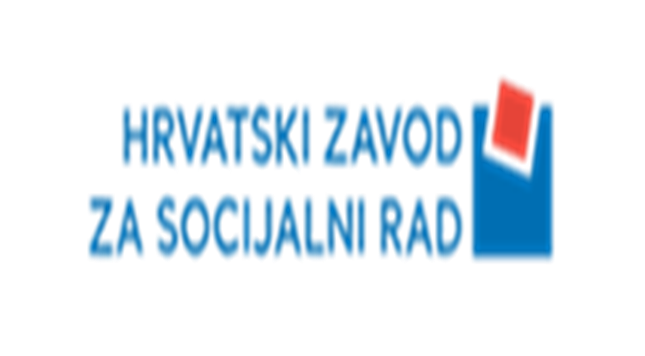 HZSR javna ustanova čiji je osnivač Republika Hrvatska.
Početak rada 1.1.2023. godine kada su bivši Centri  za socijalnu skrb postali dio novostvorene ustanove Hrvatski zavod za socijalni rad.
Unutar Zavoda postoje 94 Područna ureda  i 21 Županijska služba . 
Moje izlaganje obuhvaća iskustva stečena radom u više  Područnih ureda koji su sastavni dio Županijske službe Grada Zagreba. Službu čine 11 Područnih ureda
U odgojno-obrazovni sustav svrstavamo  ustanove koje sudjeluju u ostvarivanju odgojno-obrazovnih programa i postizanju odgojno-obrazovnih zadaća 
Obuhvaća školstvo pojedine zemlje sa svim školama osnovnim, srednjim, višim i visokim, kao i općeobrazovnim, strukovnim i umjetničkim školama, koje su međusobno povezane u cjelinu.
Kao širi pojam, odgojno-obrazovni sustav obuhvaća i druge odgojno-obrazovne ustanove: 
ustanove za predškolski odgoj, 
dječje, učeničke i studentske domove, 
posebne odgojne domove, 
domove i zavode za specijalni odgoj, 

Odgojno-obrazovni sustav uključuje i društv. čimbenike koji nisu pedagoške ustanove, ali svojim programima i djelatnošću pridonose ostvarivanju odgojne svrhe te ciljeva i zadaća odgoja.
Poveznica sustava socijalne skrbi i odgojno-obrazovanog sustava  u Hrvatskoj su osnovna načela i temelji o poštivanju ljudskih i dječjih prava i sloboda.
Konvencijom o pravima djeteta, međunarodnim dokumentom koji je Hrvatska ratificirala 1991. godine, u cijelom su svijetu između ostaloga priznata prava djece na odgoj i obrazovanje u skladu s njihovim mogućnostima, kao i pravo na školovanje koje pridonosi njihovu razvoju i uključivanju u društvo.
 Hrvatska je, kao država potpisnica Konvencije o pravima osoba s invaliditetom, priznala djeci/učenicima s teškoćama u razvoju, odnosno osobama s invaliditetom, pravo na sveobuhvatno obrazovanje na svim razinama.
Time se Hrvatska obvezala osigurati ravnopravno uključivanje učenika s teškoćama u razvoju u sustav odgoja i obrazovanja u zajednicama u kojima žive, na razumnu prilagodbu njihovim individualnim potrebama, pružanje stručne podrške, kao i kreiranje učinkovitih individualiziranih mjera potpore u okružjima koja najviše pridonose njihovu akademskom i socijalnom razvoju.
Trajno unaprjeđenje sustava odgoja i obrazovanja, od 2000. godine  vidljivo je u različitim strateškim dokumentima na nacionalnoj razini. 
Nacionalna razvojna strategija Republike Hrvatske do 2030. godine (NRS 2030), krovni dokument strateškog planiranja koji predviđa daljnju modernizaciju sustava odgoja i obrazovanja,
Nacionalni plan razvoja sustava obrazovanja za razdoblje do 2027. (NPRSO), srednjoročni akt strateškoga obrazovnog planiranja koji sadrži mjere za preobrazbu i unaprjeđenje sustava odgoja i obrazovanja, izravno su ili neizravno usmjereni prema individualiziranom pristupu stjecanja znanja i vještina te oblikovanju stavova potrebnih za uspješan život u suvremenom društvu.
Posebni nastavni program za osnovnu i srednju školu za učenike s teškoćama u razvoju podrazumijeva prelazak na sustavno poučavanje koje razvija učenikove kompetencije, a ishode učenja usmjerava na učenikove sposobnosti, razvojne osobitosti i učenikove jake strane. 
Težište poučavanja prenosi se s usmjerenosti na odgojno-obrazovne sadržaje k usmjerenosti na odgojno-obrazovne ishode učenja. 
Primjenom predmetnih kurikula posebnih programa uređuje se odgojno-obrazovna ponuda za učenika.
Prema saznanjima koja imam sa terena,u većini Područnih ureda u Gradu Zagrebu suradnja sa  odgojno-obrazovnim ustanovama je dobra i u većoj mjeri zadovoljavajuća.
Prvi inicijalni kontakt sa mnogim obiteljima koje se nalaze ili su bile u tretmanu Hrvatskog zavoda za socijalni rad upravo je bio na inicijativu osnovnih i srednjih škola, odnosno vrtića.
Gotovo svakodevno Područni uredi zaprimaju  obavijesti odgojno-obrazovnih ustanova kojima nas obavještavaju o raznim situacijama i saznanjima koje indiciraju moguće poremećaje u funkcioniranju određenih obitelji i njenih članova.
Također i stručni djelatnici Zavoda se prema potrebi obraćaju vrtićima, osnovnim i srednjim školama u postupcima koji se vode pri Zavou radi zaštite dobrobiti i interesa djeteta.
Uglavnom se radi o traženju informacija o svakodnevnom funkcioniranju djece, zapažanjima odgajatelja, odnosno nastavnika ,kao i podaci o suradljivosti roditelja,njihovoj uključenosti u skrb o djetetu
Važno je istaknuti da se stručni djelatnici Područnih ureda Zavoda redovito i prema potrebi sastaju na sjednicama stručnih timova kada je to potrebno. Naročito kada se radi o djeci kod kojih postoje određene smetnje ili poremećaji u ponašanju.
Ništa manje važna suradnje je sa domovima za odgoj djece i mladeži,kao i drugim pružateljima usluga raznih oblika smještaja za djecu bez odgovarajuće roditeljske skrbi
Stručni djelatnici HZSR postupaju temeljem stručne procjene radi utvrđivanja činjeničnog stanja i provjere da li je  došlo do povrede djetetovih prava i dobrobiti ili da su prava, dobrobit i razvoj djeteta ugroženi ,i u skladu s tim  Zavod izriče mjere za zaštitu prava i dobrobiti djeteta.
Prilikom izbora mjere prikladne za zaštitu prava i dobrobiti djeteta, Zavod je dužan voditi računa da se odredi ona mjera kojom se najmanje ograničava pravo roditelja na ostvarivanje skrbi o djetetu ako je takvom mjerom moguće zaštiti prava i dobrobiti djeteta.
Važno je napomenuti da se prilikom odabira najprikladnije mjere stručnjaci Zavoda koriste određenim instrumentima procjene, odnosno tzv. “instrumentima socijalnog rada“
Lista općih rizika za dobrobit djeteta služi za trijažu i uključuje poznate, empirijski utvrđene rizike dobrobiti djeteta koji su općenitog karaktera i kumulativno i interaktivno mogu predstavljati rizik za dobrobit djeteta te upućuju na potrebu dodatnih ciljanih procjena.
Listu koriste stručnjaci HZSR  Prednjeg ureda ili Stručne cjeline za novčane naknade .
Ispunjava se za sve obitelji s djecom mlađom od 14 godina.
Skala roditeljskog stresa- mjeri stupanj doživljenog stresa zbog roditeljstva i odnosi se na sljedeća područja: bliskost s djecom, zadovoljstvo roditeljskom ulogom,
pozitivne i negativne emocije povezane s tom ulogom te teškoće povezane s roditeljstvom.
Upitnik stresnih događaja-stresni događaji mogu biti ili indikator kroničnih poteškoća ili im mogu prethoditi. Stresni događaji na različite načine utječu na pojedince i obitelji stoga je važno istražiti njihov utjecaj na skrbnike i obitelj.
Upitnik se odnosi na nedavne stresne događaje, one koji su se dogodili u proteklih 12 mjeseci, ali mogu se evaluirati događaji koji su se dogodili ranije i njihov utjecaj kroz dulje razdoblje.
Upitnik se može koristiti pri izradi socijalne anamneze, izradi sveobuhvatne obiteljske procjene i li kao sastavni dio evaluacije kako bi se nakon nekog vremena vidjelo utječu li određeni događaji još uvijek na život korisnika. Upitnik mogu ispunjavati primarni skrbnici djeteta, ali i udomitelji, potencijalni skrbnici ili roditelj koji ne živi s djetetom.
Upotreba ovog upitnika kod već poznatih korisnika može otkriti informacije koje socijalni radnik prije nije znao, odnosno identificirati probleme koje obitelj nije smatrala stresnima ili ih je zatajila.
Upitnik svakodnevnih briga roditelja- sastoji se  od tvrdnji koje opisuju situacije koje su uobičajene u obiteljima s malom djecom i ponekad mogu svakodnevni život čini teškim.
Ako korisnik/-ica ima više djece, ove situacije mogu uključivati jedno dijete ili svu djecu.
Upitnik mogu ispunjavati majka, otac ili sam stručnjak na temelju razgovora.
Lista za procjenu sigurnosti djeteta
Lista za procjenu sigurnosti djeteta sastavni je dio Pravilnika o mjerama zaštite osobnih prava i dobrobiti djeteta.
Procjena ugroženosti prava i dobrobiti djeteta provodi se temeljem prikupljenih socijalno-anamnestičkih podataka i utvrđenih činjenica te procjenama dobivenim instrumentima Lista za procjenu razvojnih rizika djeteta i Lista za procjenu sigurnosti djeteta.
Postupak procjene ugroženosti prava i dobrobiti djeteta završava zaključkom stručnog tima o potrebi određivanja mjere za zaštitu prava i dobrobiti djeteta iz nadležnosti Zavoda odnosno potrebi predlaganja sudu mjere za zaštitu prava i dobrobiti djeteta iz nadležnosti suda.
Procjena sigurnosti djeteta prethodi procjeni razvojnih rizika kojem je izloženo dijete u slučajevima sumnje na tjelesno zlostavljanje, seksualno nasilje i zanemarivanje temeljnih životnih potreba.
Skala za procjenu uključenosti obitelji i djeteta u zajednicu - procjenjuje se kolika je i kakva uključenost i pripadnost obitelji i djeteta zajednici u kojoj žive te kakve odnose imaju s osobama izvan njihove primarne obitelji.
Skala za procjenu sadašnjih odnosa među članovima obitelji-procjena usmjerena  na djetetove odnose unutar sadašnje obitelji, bez obzira je li riječ o biološkoj obitelji, posvojiteljima, udomiteljskoj obitelji ili nekoj drugoj zamjenskoj roditeljskoj ﬁguri.
Upitnici utjecaja djeteta na obitelj- 
namijenjen roditeljima djece od 3 do 18 godina, pogotovo ukoliko postoji dojam da djeca iskazuju eksternalizirane i internalizirane probleme u ponašanju, te neke druge razvojne smetnje. Upitnik se odnosi na odnos između roditelja i jednog djeteta 
Upitnici roditeljskih ponašanja u situacijama razdvojenog roditeljstva-
ispituju se  roditeljska ponašanja u situacijama razdvojenog roditeljstva, primjenjuje se u situacijama konfliktnih razvoda/razdvajanja partnerskih odnosa koji ugrožavaju dobrobit djece
kada je određena mjera stručne pomoći u obiteljima, te u nekim drugim situacijama kad je to potrebno za sudski postupak u kojem se traži mišljenje stručnog tima HZSR.
Lista za procjenu razvojnih rizika djeteta-
procjena razvojnog rizika određuje stupanj sadašnjeg i vjerojatnost budućeg ugrožavanja razvoja djeteta u obiteljskom okruženju.
Procjena rizika počinje pri prvom kontaktu kada se počinju prikupljati podaci o obitelji, a nastavlja se tijekom cijelog razdoblja rada s obitelji.
Lista se koristi kako bi se prikupljeni podaci organizirali te omogućila jasna procjena niske, srednje ili visoke vjerojatnosti nepovoljnog razvoja djeteta u postojećim okolnostima.
Lista uključuje rizike koji se odnose na obiteljske okolnosti, sadašnja ponašanja i psihičko stanje roditelja, neke značajne aspekte povijesti roditelja te obilježja djeteta i njegovog ponašanja.
Ako postoji određeni čimbenik rizika u obiteljskom okruženju i/ili kod djeteta, tada se procjenjuje koliko on ugrožava djetetov razvoj.
Dakle nakon primjene nekih od spomenutih instrumenata socijalnog rada, nadležni stručni tim donosi timsku sintezu kojom se određuje najprikladniji oblik mjere, i to mogu biti :
Upozorenje na pogreške i propuste u ostvarivanju skrbi o djetetu
Zavod će pisanim putem upozoriti roditelje na nedostatke u skrbi o djetetu koji su se dogodili jednom ili se događaju rijetko, a posljedice za dijete su blažega karaktera.
Pritom Zavod može roditelje uputiti na zdravstvene, edukativne i druge stručne programe i usluge za potporu roditeljstva i razvoja djeteta.
Mjera stručne pomoći i potpore u ostvarivanju skrbi o djetetu
Zavod će roditeljima odrediti mjeru stručne pomoći i potpore u ostvarivanju roditeljske skrbi o djetetu ako utvrdi da roditelji nisu u stanju samostalno ostvarivati roditeljsku skrb u cijelosti ili djelomice zbog okolnosti na strani roditelja ili na strani djeteta pri čemu je ugrožen razvoj djeteta.
Navedenu mjeru Zavod će odrediti samo ako život i zdravlje djeteta u obitelji nisu ugroženi.
Mjera intenzivne stručne pomoći i nadzora nad ostvarivanjem skrbi o djetetu
Zavod će roditeljima odrediti mjeru intenzivne stručne pomoći i nadzora nad ostvarivanjem skrbi o djetetu ako je utvrđeno da je djetetov razvoj ozbiljno ugrožen, a roditelji su:
spremni i sposobni u kraćem vremenu promijeniti svoje ponašanje kako bi se spriječilo izdvajanje djeteta iz obitelji i
spremni poštovati jasne upute i omogućiti nesmetan nadzor nad skrbi o djetetu.
Navedenu mjeru Zavod će odrediti samo ako život i zdravlje djeteta u obitelji nisu ugroženi.
Žurna mjera izdvajanja i smještaja djeteta izvan obitelji
Ako postoji opasnost za život, zdravlje ili dobrobit djeteta koji se mogu zaštititi samo izdvajanjem djeteta iz neposrednoga okruženja, Zavod će odlučiti o žurnom izdvajanju djeteta od roditelja ili druge osobe kod koje se dijete nalazi. Zavod će pritom odlučiti i o privremenom smještaju djeteta kod druge osobe koja zadovoljava pretpostavke za skrbnika, kod udomiteljske obitelji, ustanove socijalne skrbi, odnosno druge fizičke ili pravne osobe koja obavlja djelatnost socijalne skrbi.
Mjere za zaštitu prava i dobrobiti djeteta koje iz nadležnosti Suda a koje se mogu izricati na prijedlog Zavoda  
privremeno povjeravanje djeteta drugoj osobi, udomiteljskoj obitelji ili ustanovi socijalne skrbi
zabrana približavanja djetetu
oduzimanje prava na stanovanje s djetetom i povjeravanje svakodnevne skrbi o djetetu drugoj osobi, udomiteljskoj obitelji ili ustanovi socijalne skrbi
povjeravanje djeteta s poremećajem u ponašanju radi pomoći u odgoju udomiteljskoj obitelji ili ustanovi socijalne skrbi
lišenje prava na roditeljsku skrb
U većini Područnih ureda HZSR suradnja sa osnovnim i srednjim školama je na odličnoj razini.
Primjerice u PU Donji Grad koji obuhvaća područje samog užeg centra Zagreba redovito održavamo velike sastanke na koje pozivamo ravnatelje svih 7 osnovnih škola koje djeluju na područje općine Centar-Donji Grad.
Na navedenim sastancima pozivamo osim ravnatelja i barem po jednog stručnog djelatnika(psiholog,socijalni pedagog,defektolog i sl.)
Ponekad se pozivaju i školski liječnici, koji se nažalost rijetko odazovu,dok od strane Područnog ureda  predstojnik,socijalni radnik i psiholog,kao i defektolog.
Svaki sastanak bude ciljano tematski,nastojimo biti što aktualniji.
Primjerice obrađujemo teme 
Vršnjačko nasilje
Anksioznost
Depresija
Suicid
Cyberbullyng
Suradnja s roditeljima
Rad s roditeljima u visoko konfliktnim razvodima
Djeca s posebnim programima u redovnim razredima
Organiziramo i međuresorni sastanke koji uključuju rad na pojedinim predmetima- uz djelatnike škole budu nazočni djelatnik policije, Agencije za odgoj i obrazovanje,odnosno djelatnici Gradskog ureda za odgoj i obrazovanje,školski liječnik,i ostali prema potrebi Redovna komunikacija putem telefona,e-maila vezano za dogovore
Važno je spomenuti da su stručni djelatnici HZSR dugi niz godina sudjelovali u posebnim prevetivnim programima nazvanim „Male skupine”(u periodu od od 1997.-2015 godine 
Stručni djelatnici profila socijalnih pedagoga i socijalnih radnika održavali su redovito u osnovnim školama edukativne radionice i predavanja na temu prevencije međuvršnjačkog nasilja
U početku se radilo sa višim razredima osnovnih škola,no kasnije se uspostavilo da je puno bolji efekt kada se krene još ranije
U program su se uključivali učenici 4.razreda osnovnih škola
Važno je istaknuti da su ovi programi polučili izvanredne rezultate,primjerice s područja nadležnosti općine Centar –Donji Grad samo je jedno dijete u kasnijoj dobi razvilo poremećaje u ponašanju
Program „Hitnih intervencija” 
Osmišljen je po inicijalnom programu „Malih skupina”, i to na način da su se održavale kratke ciljane radionice- za učenike pojedinog razreda, ili čak samo određenog dijela razreda
Cilj im je bio senzibilizirati razred za određeni problem(poput ismijavanja pojedinih učenika radi pretilosti,odjeće,druge rase i sl.)
Radionice bi se organizirale prema potrebi, i na inicijativu pojedinih osnovnih škola
„Program za prvašiće”-po pozivu na prvi roditeljski sastanak za roditelje učenika prvih razreda na kojima bi uz školskog liječnika,stručnu službu škole sudjelovali i djelatnici HZSR(tadašnji CZSS)s ciljem upoznavanja roditelja sa ovlastima HZSR
U posljednje vrijeme Područni uredi HZSR zaprimaju sve učestalije obavijesti osnovnih ,ali sve češće i srednjih škola o neprimjerenom ponašanju učenika u školi,ali i izvan škole,kao i obavijestima o nasilju među djecom i mladima
Prilikom zaprimanja obavijesti postupamao sukladno Protokolu o postupanju u slučaju nasilja među djecom i mladima koje je donijelo Ministarstvo rada,mirovinskog sustava,obitelji i socijalne politike
„Jedno od temeljnih načela Konvencije o pravima djeteta je da svako dijete ima pravo na život,opstanak i razvoj, što bi podrazumijevalo i zaštitu od nasilja. 
U Konvenciji o pravima djeteta navodi se da države stranke moraju poduzeti „sve potrebne zakonodavne, upravne, socijalne i prosvjetne mjere da zaštite dijete od svakog oblika tjelesnog ili duševnog nasilja, povreda ili zloporaba, zanemarivanja ili zapuštenosti, zlostavljanja ili iskorištavanja, uključujući spolno zlostavljanje, dok o njemu brine roditelj(i), zakonski skrbnik(ci) ili neka druga odgovorna osoba kojoj je skrb o djetetu povjerena“ (članak 19.)”
PROTOKOL O POSTUPANJU U SLUČAJU NASILJA MEĐU DJECOM I MLADIMA
„U preambuli Konvencije o pravima osoba s invaliditetom navedeno je da djeca s teškoćama u razvoju trebaju u potpunosti uživati sva ljudska prava i temeljne slobode ravnopravno s drugom djecom u skladu s obvezama koje su države stranke Konvencije o pravima djeteta preuzele 
Obveza je države stranke da „uvede djelotvorno zakonodavstvo i politike, uključujući zakonodavstvo i politike usmjerene na žene i djecu, kako bi osigurale da se slučajevi izrabljivanja, nasilja i zlostavljanja osoba s invaliditetom identificiraju i istraže, i gdje je to primjereno, kazneno gone“ (čl. 16. st.5.). U komunikaciji s djecom s teškoćama u razvoju potrebno je primijeniti konvencijsko načelo „razumne prilagodbe“ ovisno o vrsti invaliditeta te poštovati njihovo dostojanstvo.”
„Rezolucija 1803 (2011) Parlamentarne skupštine Vijeća Europe o obrazovanju protiv nasilja u školi sadrži smjernice o suzbijanju vršnjačkog nasilja (bullyinga) u školama u kojima se, između ostalog, navodi da mora postojati prikladan mehanizam za prijavu nasilja i da svaki čin nasilja mora biti zabilježen, istražen i prema potrebi prijavljen drugim službama.”
„Novim Protokolom o postupanju u slučaju nasilja među djecom i mladima želi se unaprijediti međuresorna suradnja i unijeti promjene vezane uz dodatno uključivanje nadležnih tijela, prije svega sustava zdravstva te organizacija civilnog društva koje programski djeluju u cilju zaštite žrtava i suzbijanja nasilja među djecom.”
Nasiljem među djecom i mladima smatra se osobito: • namjerno uzrokovani fizički napad kao i pokušaj fizičkog napada u bilo kojem obliku, primjerice udaranje, guranje, gađanje, šamaranje, čupanje, zaključavanje, napad različitim predmetima, pljuvanje i slično bez obzira je li kod napadnutog djeteta nastupila tjelesna povreda psihičko i emocionalno nasilje prouzročeno opetovanim ili trajnim negativnim postupcima od strane jednog djeteta ili više djece. 
Negativni postupci su: ogovaranje, nazivanje pogrdnim imenima, ismijavanje, zastrašivanje, izrugivanje, namjerno zanemarivanje i isključivanje iz skupine kojoj pripada ili isključivanje i zabranjivanje sudjelovanja u različitim aktivnostima s ciljem nanošenja patnje ili boli, širenje glasina s ciljem izolacije djeteta od ostalih učenika, oduzimanje stvari ili novaca, uništavanje ili oštećivanje djetetovih stvari, ponižavanje, naređivanje ili zahtijevanje poslušnosti ili na drugi način dovođenje djeteta u podređeni položaj, kao i sva druga ponašanja počinjena od djeteta i mlade osobe (unutar kojih je i spolno uznemiravanje i zlostavljanje) kojima se drugom djetetu namjerno nanosi fizička i duševna bol ili sramota  • oponašanje djece s teškoćama u razvoju po određenim karakteristikama, primjerice: oponašanje hoda, govora, tjelesnih karakteristika uzrokovanih invaliditetom i drugi ponižavajući gestikulirajući pokreti koji upućuju na intelektualno, mentalno ili osjetilno oštećenje„
„Nasilje među djecom i mladima smatra se i elektroničko nasilje (cyberbullying) kao oblik komunikacijske aktivnosti sa svim elementima verbalnog, socijalnog ili psihološkog nasilja kroz uporabu interneta, e-mailova, web stranica, blogova, videa ili mobilnih telefona i koja služi kako bi se neko dijete ponizilo, zadirkivalo, prijetilo mu se ili ga se teroriziralo na neki drugi način. 
Cilj elektroničkog nasilja uvijek je povrijediti, uznemiriti ili na bilo koji drugi način naštetiti djetetu, bilo u obliku tekstualnih ili video poruka, fotografija, poziva ili neugodnih komentara. Može ga činiti jedna osoba ili grupa djece.”
Elektroničko nasilje obuhvaća: • slanje anonimnih poruka neprimjerenog sadržaja i korištenje govora mržnje • poticanje grupnog govora mržnje i verbalnog nasilja na društvenim mrežama • širenje nasilnih i uvredljivih komentara o drugoj djeci i mladima • vrijeđanje i davanje pogrdnih imena • kreiranje internetskih stranica (blogova) koje sadrže priče, crteže, slike i šale na račun druge djece i mladih • slanje tuđih fotografija te traženje ostalih da ih procjenjuju po određenim karakteristikama • fotografiranje i snimanje djece s određenim karakteristikama (primjerice invaliditetom) s ciljem njihova izrugivanja • otkrivanje osobnih informacija o drugima i stavljanje na društvene mreže bez dozvole • „provaljivanje“ u tuđe e-mail adrese • slanje zlobnih i neugodnih sadržaja drugima • prijetnje smrću i druge prijetnje • izlaganje neprimjerenim sadržajima • spolno uznemiravanje i spolno mamljenje • i sve druge oblike elektroničke komunikacija s elementima nasilja među djecom i mladima.
„Državna tijela obuhvaćena ovim Protokolom dužna su odmah poduzeti potrebne mjere osiguranja ustroja, organiziranosti, opremljenosti i dovoljnog broja specijaliziranih stručnjaka koji se u svom djelokrugu bave problematikom nasilja među djecom i mladima, uz dostatno osiguranje sredstava u državnom proračunu od strane resornih ministarstava”
„Sastavni dio ovoga Protokola je Obrazac o prijavi nasilja među djecom i mladima (Prilog) kojim se želi potaknuti sva nadležna tijela na prijavljivanje svih opisanih oblika nasilja među djecom i mladima uključujući i elektroničko nasilje s ciljem unapređivanja međuresorne suradnje i učinkovitijeg protoka informacija. 
Podnositelj prijave, putem navedenog Obrasca, obavještava tijelo/tijela koje je nadležno postupati u određenom slučaju.”
1. Načela međuresorne suradnje
• Postojanje pravne osnove za intervenciju za svako postupanje
• Pravovremenost intervencija
• Koordiniranje i integriranje usluga
• Sistemski pristup
• Međusobna informiranost, jednostavna i brza razmjena informacija
• međuresorno uvažavanje i povjerenje
• Evaluacija učinaka i prepoznavanje dobre prakse.
Oblici suradnje nadležnih tijela i drugih dionika odnose se na:
• žurna postupanja u slučaju nasilja među djecom i mladima
• održavanje sastanka županijskih koordinatora za aktivnosti vezane uz problematiku nasilja
među djecom i mladima
• unapređivanje načina suradnje i razmjene značajnih podataka za zaštitu dobrobiti djeteta
• međusobnu razmjenu odgovarajućih informacija i postupanja u slučaju sumnje ili saznanja o
nasilju među djecom i mladima radi potpunog uvida u poduzete aktivnosti s ciljem
sveobuhvatne zaštite djeteta
• izvještavanje ustanove prijavitelja sumnje ili saznanja o nasilju među djecom i mladima o
postupanju po obavijesti i poduzetim mjerama.
„Nadležna tijela i drugi dionici programski djeluju u cilju prevencije i suzbijanja zaštite žrtava nasilja među djecom i mladima, a njihova postupanja obvezuju sva tijela i pojedince na suradnju i zaštitu djece i mladih od svake vrste nasilja.”
Cilj postupanja Hrvatskog zavoda za socijalni rad je poduzimanje mjera i aktivnosti kao i
pružanje stručne pomoći u skladu s propisanim ovlastima radi sveobuhvatne zaštite djece i
mladih u slučajevima nasilja među djecom i mladima.
U slučaju sumnje ili saznanja o nasilju među djecom i mladima Područni ured Hrvatskog
zavoda za socijalni rad dužan je:
• žurno i bez odgode izvršiti prijavu policiji putem obrasca iz Priloga ovoga Protokola te
dostaviti sve obavijesti o slučaju
• žurno uspostaviti kontakt i provesti individualni razgovor s roditeljem, skrbnikom ili osobom
kojoj je dijete povjereno na svakodnevnu skrb te djetetom žrtvom nasilja pozivom u područni
ured Hrvatskog zavoda za socijalni rad ili izvidom na teren
• uspostavljanje kontakta s djetetom počiniteljem nasilja pozivom u
područni ured Hrvatskog zavoda za socijalni rad ili izvidom na teren
• provesti inicijalnu procjenu potreba i žurno pružiti djetetu žrtvi ili djetetu počinitelju
psihosocijalnu pomoć
• upoznati dijete žrtvu nasilja te roditelje/skrbnika s mogućnošću savjetovanja i ostalim
oblicima stručne pomoći
• razgovarati s djetetom počiniteljem nasilja s ciljem ukazivanja na osobnu odgovornost i
posljedice nasilnog ponašanja te mu osigurati odgovarajuću stručnu pomoć i podršku u cilju promjene ponašanja
• razgovarati s roditeljima/skrbnikom ili drugom osobom kojoj je dijete počinitelj nasilja
povjeren na svakodnevnu skrb s ciljem prepoznavanja znakova koji ukazuju da se dijete ponaša nasilno te ih upoznati s njihovim odgovornostima u ostvarivanju skrbi o djetetu
• provesti sveobuhvatnu procjenu (prikupljenih podataka, potreba, snaga, rizika i uključenih osoba) radi utvrđivanja vrste socijalnih usluga i ostalih prava koja dijete i obitelj mogu ostvariti,kao i radi mogućih poduzimanja mjera i radnji za zaštitu osobnih prava i dobrobiti djeteta
• voditi slučaj u skladu s Individualnim planom promjene koji se izrađuje ukoliko je djetetu i obitelji potrebno pružiti veći broj usluga, odnosno Planom i programom mjere ukoliko je roditeljima potrebno odrediti mjeru za zaštitu osobnih prava i dobrobiti djeteta.
 Osigurati odgovarajuće resurse za zaštitu i tretman žrtve i počinitelja nasilja, koordinirati postupkom te po potrebi preispitati navedene planove, pratiti i evaluirati učinke
• u izradu navedenih planova uključiti dijete žrtvu i dijete počinitelja nasilja te njihove roditelje/skrbnike
• s nadležnim tijelima i ustanovama žurno razmjenjivati relevantne informacije o provedenim postupanjima u slučaju nasilja među djecom i mladima
• o postupanju u slučaju nasilja među djecom i mladima voditi propisanu dokumentaciju
U svrhu prevencije i ranog prepoznavanja svih oblika nasilja među djecom i mladima Hrvatski zavod za socijalni rad, Obiteljski centar, druge ustanove koje se bave preventivnim savjetodavnim aktivnostima te pružatelji socijalnih usluga za djecu i mlade dužni su:
• upoznati sve radnike s odredbama propisa vezanih uz prava djece i mladih i obvezom prijave svakog kršenja tih prava nadležnim tijelima
• provoditi kontinuirano stručno usavršavanje stručnih radnika i edukacije drugih radnika s ciljem prepoznavanja nasilja među djecom i odgovarajućeg postupanja.
Nadležna tijela odgoja i obrazovanja, socijalne skrbi, pružatelja zdravstvene zaštite i policije će imenovati koordinatora u svakoj županiji/Gradu Zagrebu za aktivnosti vezane uz problematiku nasilja među djecom i mladima te njegovu zamjenu.
Imenovani koordinator zadužen je za aktivnosti međuresorne suradnje vezane uz nasilje među djecom i mladima i to na način da:
• sudjeluje na međuresornim sastancima u slučajevima koji zahtijevaju dodatne aktivnosti i suradnju nadležnih tijela na županijskoj razini i doprinosi rješavanju žurnih slučajeva nasilja među djecom i mladima
• koordinira žurnom razmjenom informacija unutar svog sustava i s koordinatorima drugih nadležnih tijela za provedbu Protokola (telefonskim putem, elektroničkom poštom i dr.)
• sudjeluje u preventivnim aktivnostima međuresorne suradnje vezano uz suzbijanje nasilja među djecom i mladima.
Županijski koordinator Hrvatskog zavoda za socijalni rad četiri puta godišnje saziva međuresorne sastanke u svrhu unaprjeđenja zaštite djece i mladih u riziku od nasilja radi poduzimanja integriranih mjera i intervencija”„
„Programi prevencije neprihvatljivih i rizičnih ponašanja trebaju se provoditi kontinuirano, od strane prethodno educiranih stručnjaka iz sustava odgoja i obrazovanja, zdravstva i socijalne skrbi, uz korištenje resursa znanstvene zajednice i organizacija civilnog društva koje djeluju i prepoznaju specifičnosti i potrebe lokalne zajednice. 
Ključni dionici suradnje u području prevencije su: odgojno obrazovne ustanove, Obiteljski centar, zdravstvene ustanove i policija uz suradnju s lokalnom zajednicom i drugim organizacijama koje djeluju na području prevencije. 
Svi ključni dionici unutar preventivne strategije trebaju provoditi preventivne programe koji su znanstveno utemeljeni, evaluirani i učinkoviti.”
Primjer 1 dobre suradnje HZSR sa odgojno-obrazovnim sustavom
Područni ured zaprima obavijest Škole za modu i dizajn vezano za saznanja o pokušaju suicida njihovog učenika koji pohađa drugi razred.Mladić je u školi sa stručnom službom prilikom razgovora obavijestio o samoozljeđivanju i suicidalnim namjerama.Nadležni socijalni radnik kontaktira stručnu službu škole odmah po primitku dopisa.U telefonskom razgovoru psihologinja škole obavještava o aktualnoj situaciji i suradnji roditelja sa školom.Roditelji su pozvani na razgovor u Područni ured,gdje je stručni tim(psiholog,socijalni radnik)razgovarao sa roditeljima.Nakon utvrđivanja aktualne obiteljske situacije koja je podržavajuća za mladića,roditelji su upućeni na  Polikliniku za zaštitu djece i mladih Grada Zagreba gdje je dogovrena kompletna timska obrada kao i psihoterapija za mladića.
Primjer 2 dobre suradnje HZSR sa odgojno-obrazovnim sustavom
PU dobiva obavijest Drvodjelske škole u Zagrebu o međusobnom vrijeđanju učenika u razrednoj WhatsApp grupi gdje se majka jednog od učenika obratila psihologinji škole o vrijeđanju njenog sina od strane drugih učenika.
Po zaprimanju obavijesti nadležna socijalna radnica poziva majku jednog od prijavljenih učenika koji je prema mjestu prebivališta u našoj nadležnosto kao i njenog sina na razgovor sa stručnim timom.
Tijekom savjetodavnog razgovora utvrđeno je da je mlt.sin ustvari napisao samo jedan komentar u grupi, i da odrasta u pozitivnoj sredini,uz brižne roditelje i da nije potrebno uključivanje u bilo koji oblik tretmana
Primjer 3 dobre suradnje HZSR sa odgojno.obrazovnim sustavom
PU dobiva obavijest Osnovne škole o događajima za vrijeme trajanja nastave Tjelesnog odgoja gdje je došlo do sukoba između dvoje učenika drugog rzreda na način da je jedna učenica tijekom igre slučajno okrznula jednog učenika,na što je on reagirao ispadom bijesa i uhvatio djevojčicu za vrat.Kako učiteljica taj događaj nije vidjela,djevojčica je to prepričala kod kuće majci pokazavši joj crvenilo na vratu.
Majka je događaj prijavila stručnoj službi u školi,ali i Centru za nestalu i zlostavljanu djecu
Po zaprimanju obavijesti roditelji su pozvani u PU na razgovor sa mlt.dječakom,s kojim je obavljen i razgovor nasamo sa defektologom
Nakon razgovora sa roditeljima,isti su upućeni napraviti obradu dječaka u smislu utvrđivanja postojanja ADHD poremećaja
Također su upućeni uključiti dječaka u neki od tretmana ili radionica kojima će dječak razviti vještinu nenasilnog rješavanja sukoba
Roditeljima je preporučeno uključivanje u Školu za roditelje kako bi stekli dodatna znanja i tehnike za uspješnije roditeljstvo
Izazovi s kojima se susrećemo u suradnji sa odgojno obrazovnim ustanovama su sve intenzivniji 
Velika fluktuacija stručnih djelatnika unutar sustava
Nedostatn broj smještajnih kapaciteta u odgojnim domovima,ali i u drugim ustanovama za djecu bez odgovarajuće roditeljske skrbi
Deinstitucionalizacija kao odlično osmišljen progresivniji pristup radu sa korisnicima nije još uvijek  u potpunosti polučila rezulate
Negativan utjecaj medija, i stvaranje javnog mnijenja kojim se destabiliziraju suradnje obrazovno-odgojnog i sustava socijalne skrbi
U današnje izazovno vrijeme gotovo svakodnevno se nalazimo u situacijama gdje smo kao jedna od ključnih institucija izloženi kritikama i prozivanju o „nepostupanju“  gdje o našim stručnim procjenama prosuđuju ososbe  koje dolaze nerijetko iz nedovoljno upućenih novinarskih krugova,ali i nekih drugih drugih
Našom strukom se počinju baviti nekompetentni predstavnici iz javnog i društvenog života 
Huškački pristup medija prema institucijama i obrazovnim ustanovama, „traženje krivca”
Pogrešno usmjeravanje djece od strane roditelja(„ako te udari netko u školi-vrati mu/Joj)
Neodvoljan angažman roditelja u odgoju djece,sve više su djeca prepuštena sama sebi,mobilnim uređajima,stihijski način provođenja slobodnog vremena
Nedovoljno se radi na prevenciji nasilja 
Česte izmjene Zakona 
porast broja novih korisnika,uvođenje novih prava i socijalnih usluga kojima
Hvala na pažnji!
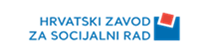